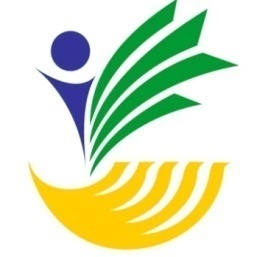 KEMENTERIAN SOSIAL RI
MEMBANGUN GENERASI INKLUSI
KHOFIFAH INDAR PARAWANSA
Menteri Sosial RI

Disampaikan pada Kuliah Umum ”Membangun Generasi Inklusif” dan Launching Pusat Layanan Counseling & Difabilitas dan Pusat Pengembangan Literasi, Lembaga Pengembangan Pendidikan dan Penjaminan Mutu, Universitas Jember
Kasus diskriminasi kepada Superstar
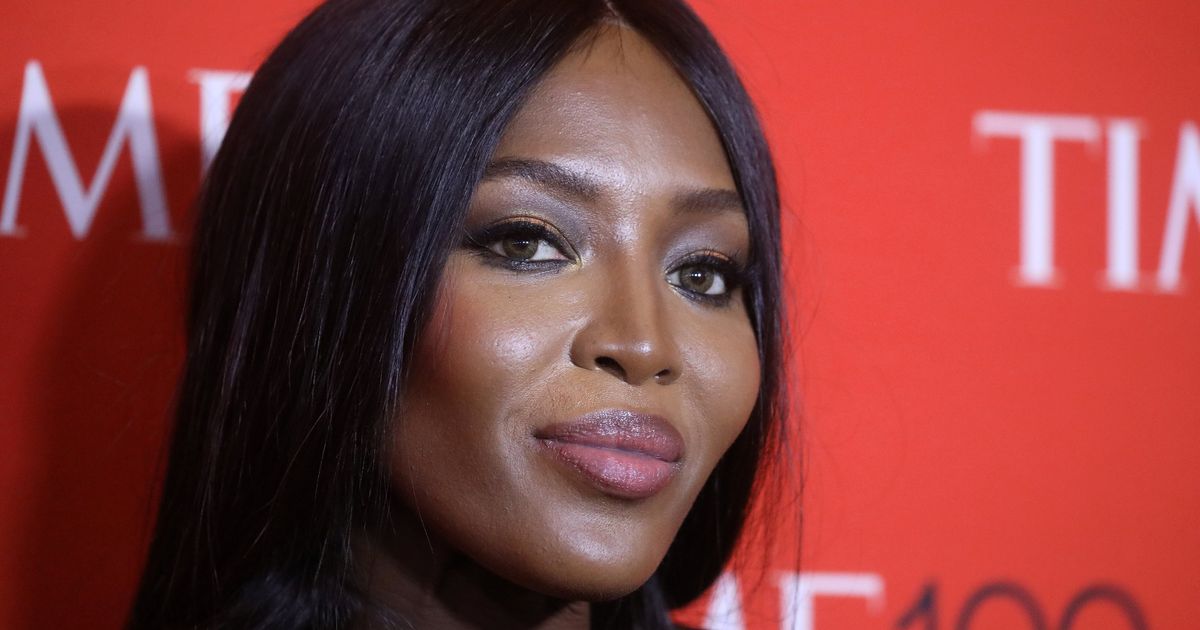 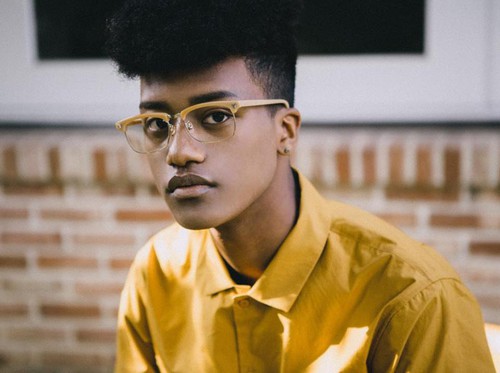 Naomi Campbell
Diskriminasi Karena penampilan
Zidane
Hun Hyun Min (Model Korea)
Diskriminasi karena keturunan Imigran
Diskriminasi Karena Warna Kulit
Deklarasi HAM PBB ( 10 Desember 1948)
Hak Merdeka dan Bermartabat
 Hak Pelarangan atas Perbudakan
 Hak Tidak Boleh dianiaya
 Hak atas Pengadilan yang efektif
 Hak atas perbedaan kebebasan dan tidak ada perbedaan dalam bidang politik, hukum, jenis   kelamin, bahasa, dan agama
 Hak pengakuan pribadi atas undang-undang
 Hak tidak ditangkap secara sewenang-wenang
 Hak penghidupan dan keselamatan 
 Hak perlindungan hukum
 Hak bersuara dimuka  umum
Maqashid Syariah Imam Asy Syathibi
Hifdz Ad-Din (Memelihara Agama)
Hifdz An-Nafs (Memelihara Jiwa)
 Hifdz Al’Aql (Memelihara Akal)
Hifdz An-Nasb (Memelihara Keturunan)
Hifdz Al-Maal (Memelihara Harta)
Undang-Undang Dasar 1945
Pasal 27
Segala warga negara bersamaan kedudukannya di dalam hukum dan pemerintahan dan wajib menjunjung hukum dan pemerintahan itu dengan tidak ada kecualinya.
Tiap-tiap warga negara berhak atas pekerjaan dan penghidupan yang layak bagi kemanusiaan
Pasal 28A
Hak untuk hidup serta hak mempertahankan hidup dan kehidupannya
Pasal 28B
Hak membentuk keluarga dan melanjutkan keturunan melalui perkawinan yang sah.
Pasal 28C
Hak mengembangkan diri melalui pemenuhan kebutuhan dasarnya, berhak mendapat pendidikan dan memperoleh manfaat dari ilmu pengetahuan dan teknologi, seni dan budaya, demi meningkatkan kualitas hidupnya dan demi kesejahteraan umat manusia.
Pasal 28D
Hak atas pengakuan, jaminan, perlindungan, dan kepastian hukum yang adil serta perlakuan
Pasal 28E
kebebasan memeluk agama dan beribadat, menurut agamanya, memilih pendidikan dan pengajaran, memilih pekerjaan, memilih kewarganegaraan, memilih tempat tinggal di wilayah negara dan meninggalkannya, serta berhak kembali
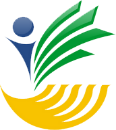 PERGESERAN  PARADIGMA DISABILITAS SEBAGAI LANDASAN KEBIJAKAN DAN PROGRAM DISABILITAS
DISABILITY INCLUSION
DISABILITY INCLUSION
Prinsip-prinsip CRPD
UU No. 8 tahun 2016 tentang Penyandang Disabilitas:

Penyandang Disabilitas adalah setiap orang yang mengalami keterbatasan fisik, intelektual, mental, dan/atau sensorik dalam jangka waktu lama yang dalam berinteraksi dengan lingkungan dapat mengalami hambatan dan kesulitan untuk berpartisipasi secara penuh dan efektif dengan warga negara lainnya berdasarkan kesamaan hak.
UN CRPD
Pasal 1 UU No. 4 tahun 1997 ttg Penyandang Cacat: 
 
Setiap orang yg mempunyai kelainan fisik dan atau mental, yg dapat mengganggu atau merupakan rintangan & hambatan baginya untuk melakukan kegiatan secara selayaknya, yg terdiri dari cacat fisik, mental, fisik dan mental
Inkusi
Partisipasi
Aksesibilitas
Non-diskriminasi
Penghormatan atas perbedaan dan keragaman
Kesamaan kesempatan
Penghormatan atas martabat yang melekat
Charity        approach
Medical approach
Menjadi dasar :
 
Bgm Disabiltias dipandang

Bgm Disabilitas Diperlakukan

Siapa pemanggku kewajiban
Social approach
Nothing about Us without Us
INKLUSIFITAS DISABILITAS DALAM RPJMN 2015 - 2019
Definisi-definisi
Human rights approach
Komunikasi
Bahasa
Diskriminasi berdasarkan Disabilitas
Akomodasi yang layak
Desain Universal
7 MASALAH KESEJAHTERAAN SOSIAL UTAMA
9
26 PENYANDANG MASALAH KESEJAHTERAAN SOSIAL (PMKS)
10
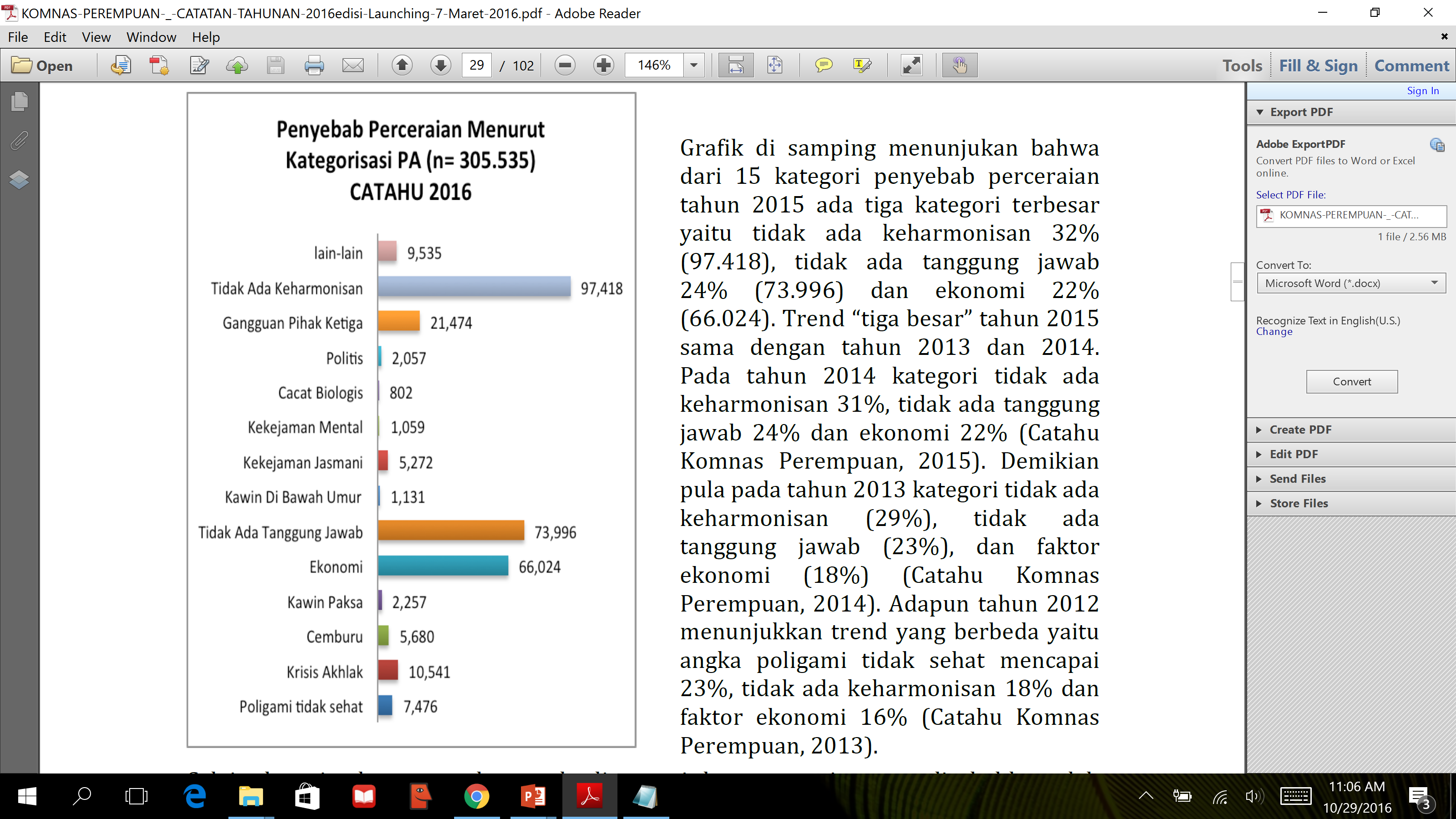 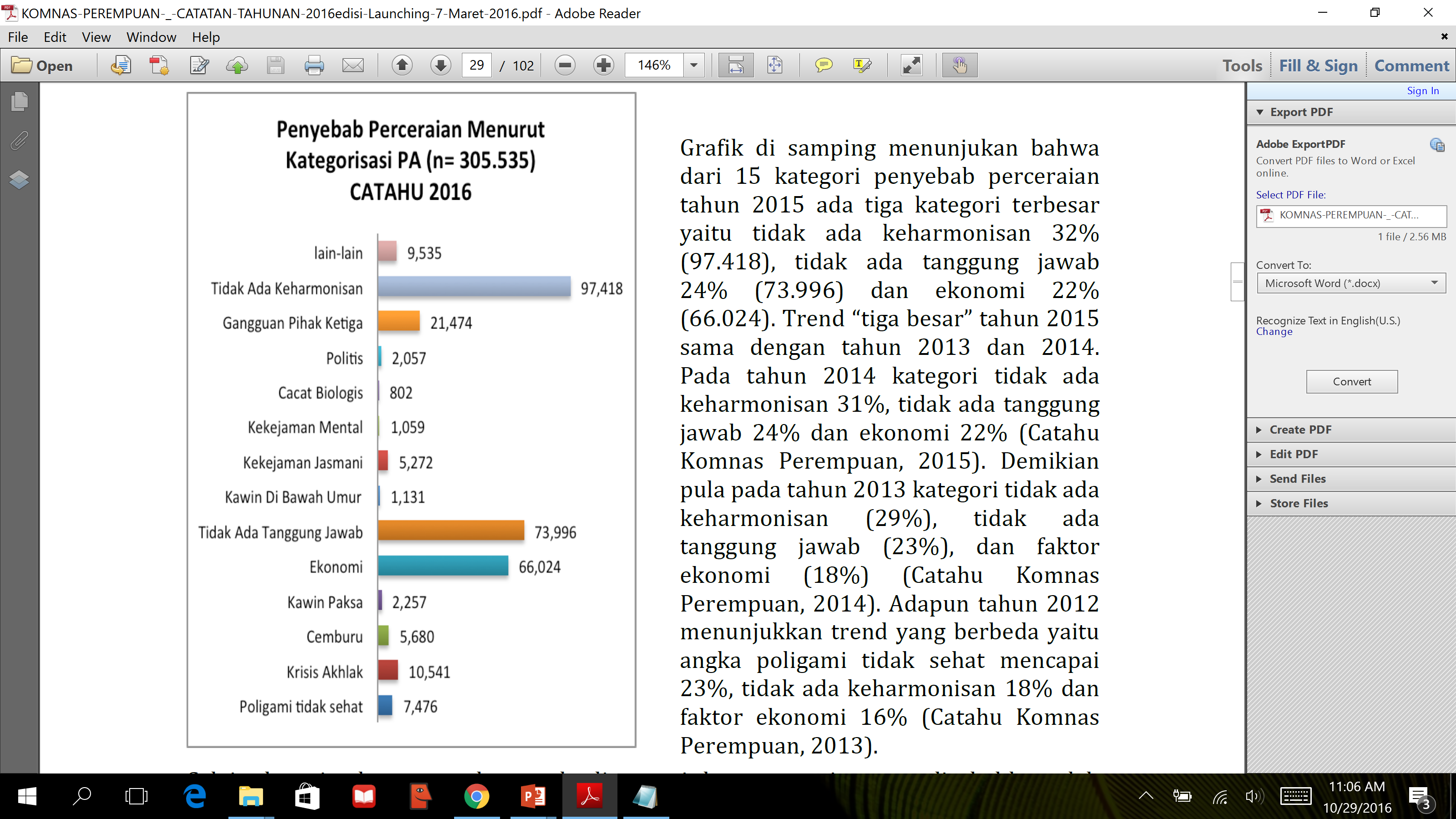 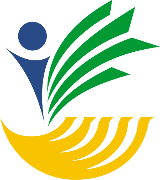 KEMENTERIAN SOSIAL REPUBLIK INDONESIA
Tiga Besar Penyebab Perceraian Yang Dirinci Per Provinsi
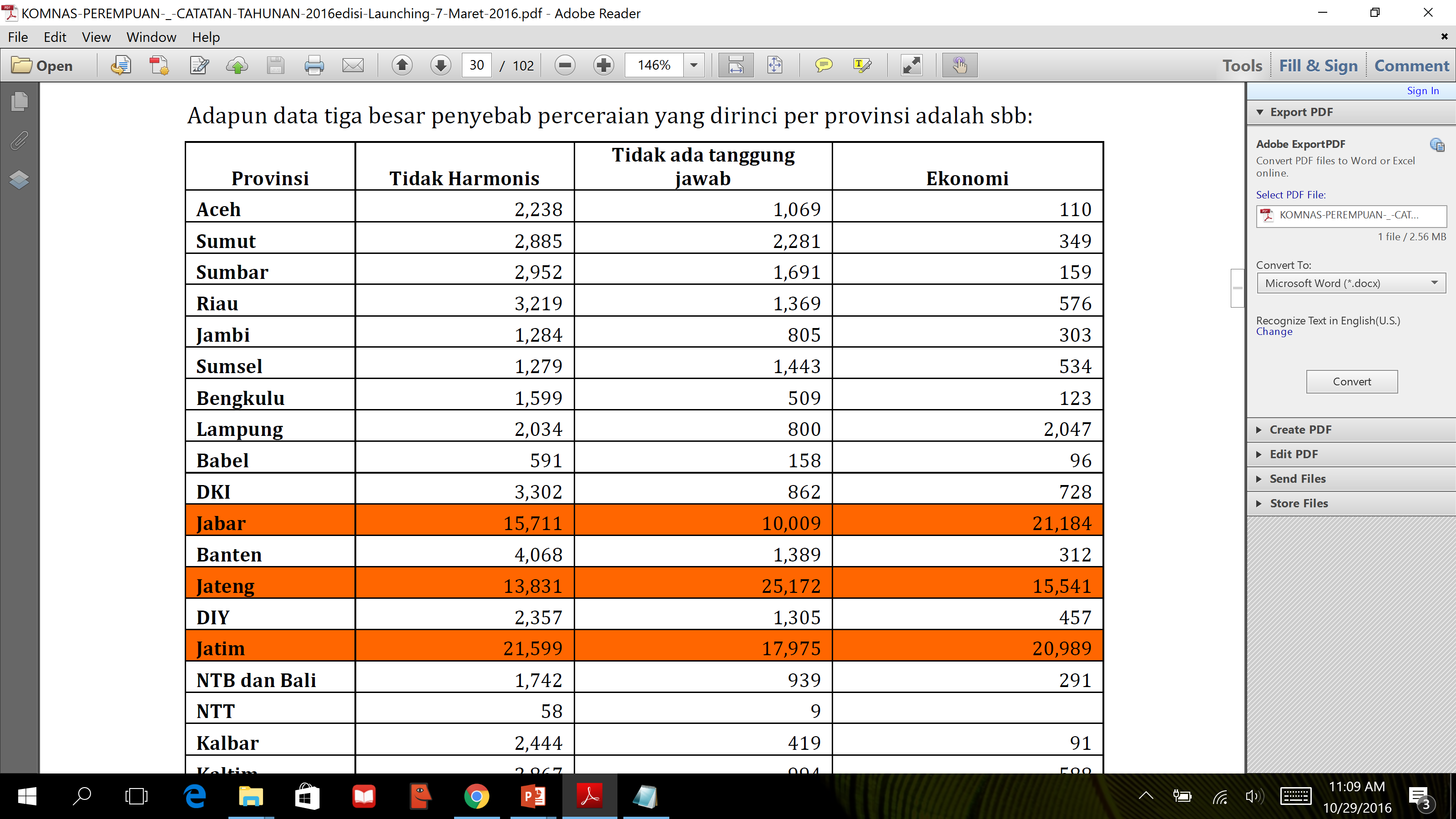 TERTINGGI
Sumber: KOMNAS PEREMPUAN pada Buku Catatan Tahunan 2016 Edisi Launching 7 Maret 2016
JUMLAH PENDUDUK MISKIN KOTA & DESA(BPS, MARET 2017)
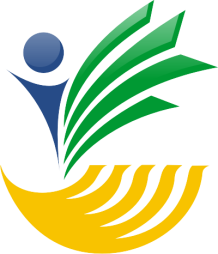 JAWA TIMUR
13
KONSEP INKLUSI
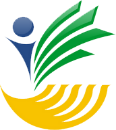 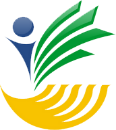 INKLUSI DISABILITAS
Tujuan inklusi adalah mentransformasikan secara kultural keseluruhan masyarakat.  Pada dasarnya stigma masyarakatlah yang  menghambat penyandang disabilitas dalam mengaktualisasikan dirinya 

Perlunya akses fisik, dan sikap sosial, dalam desain universal,  untuk mengakhiri marginalisasi fisik bahwa tubuh yang berbeda  tidak mampu mengelola atau memberdayakan diri sendiri.
INKLUSI DISABILITAS ….
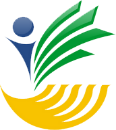 Inklusi didesain untuk : mengidentifikasi dan menghilangkan hambatan  fisik, komunikasi dan sikap yang menghalangi kemampuan individu untuk berpartisipasi penuh dalam masyarakat
Jumlah Sekolah Inklusi
Berdasar Data Pokok Pendidikan (Dapodik), saat ini sudah terdapat 31.724 Sekolah Inklusi yang tersebar di seluruh wilayah di Indonesia. Dengan rincian, jenjang SD sebanyak 23.195 sekolah, SMP sebanyak 5.660 sekolah dan jenjang SMA 2869 sekolah. “Dari jumlah sekolah tersebut, terdapat 159.002 anak berkebutuhan khusus sudah terlayani di Sekolah Inklusi.
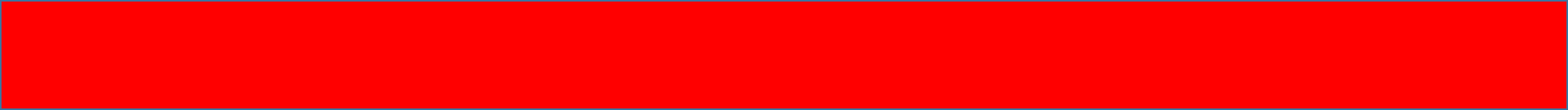 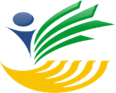 Harapan Inklusi adalah
MEWUJUDKAN LINGKUNGAN INKLUSIF
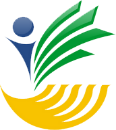 Generasi muda inklusif
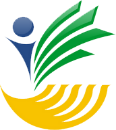 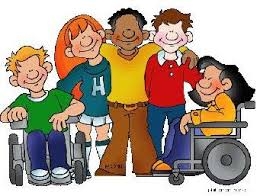 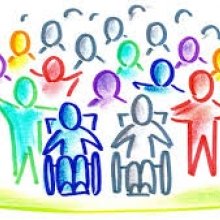 Berani bicara untuk mengkampanyekan stop diskriminasi …..
Paham konsep lingkungan inklusi sebagai lingkungan sosial masyarakat yang terbuka, ramah, meniadakan hambatan dan menyenangkan karena setiap warga masyarakat tanpa terkecuali saling menghargai dan merangkul setiap perbedaan ….
Menjadi pelopor di masyarakat untuk menjadi lebih peduli terhadap penyandang disabilitas ….
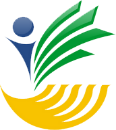 REGULASI DAN KEBIJAKAN INKLUSIFITAS PENYANDANG DISABILITAS
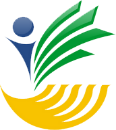 PERGESERAN  PARADIGMA DISABILITAS SEBAGAI LANDASAN KEBIJAKAN DAN PROGRAM DISABILITAS
DISABILITY INCLUSION
TANTANGAN
Meningkatkan pemahaman semua sektor tentang cara memenuhi hak-hak tersebut. 
Penyediaan data dan penelitian mengenai situasi dan kondisi penyandang disabilitas yang tersebar di berbagai wilayah
Menciptakan berbagai kesempatan dan penggalian pengembangan potensi penyandang disabilitas, merubah paradigma pelayanan kesejahteraan sosial bagi penyandang disabilitas untuk memasuki dunia kerja/usaha (penyiapan: pendidikan, keterampilan, dll),
Meningkatkan peran dan tanggung jawab pemerintah dan masyarakat untuk mewujudkan inklusivitas bagi penyandang disabilitas.
Sosialisasi UU No. 8 tahun 2016 ttg Penyandang Disabilitas Harmonisasi Rebulasi Berbasis HAM
Harmonisasi Regulasi
Koordinasi Organisasi Penyandang Disabilitas (OPD) dalam pelaksanaan Program Mengacu pada Prioritas RPJMN dan UU No. 23/2014 ttg Pemerintahan Daerah melalui peningkatan peran masyarakat dan stakeholders
PERMASALAHAN
Pemahaman tentang Pergeseran Paradigma dari Karitatif menjadi Pemenuhan Hak dan cara pelaksanaannya
Kondisi sosial penyandang disabilitas pada umumya dinilai dalam keadaan rentan, baik dari aspek ekonomi, pendidikan, keterampilan maupun interaksi dengan masyarakat sekitarnya
Pelayanan sosial dasar belum berorientasi dan belum inklusif bagi pengembangan potensi penyandang disabilitas untuk berpartisipasi dalam pembangunan
Koordinasi pusat, daerah, swasta, dan para pihak lainnya lemah atau tidak optimal.
Implementasi UU No. 8 tahun 2016 ttg Penyandang Disabilitas
Seluruh Regulasi Berbasis HAM
Implemenasi Program Mengacu pada Prioritas RPJMN dan UU No. 23/2014 ttg Pemerintahan Daerah
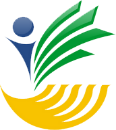 IMPLEMENTASI PEMENUHAN HAK PERLINDUNGAN SOSIAL DALAM NAWA CITA (Agenda 3, 5, dan 9)
AGENDA KE 3:
MEMBANGUN INDONESIA DARI PINGGIRAN DENGAN MEMPERKUAT DAERAH-DAERAH DAN DESA DALAM KERANGKA NEGARA KESATUAN
AGENDA KE 3:
MEMBANGUN INDONESIA DARI PINGGIRAN DENGAN MEMPERKUAT DAERAH-DAERAH DAN DESA DALAM KERANGKA NEGARA KESATUAN
AGENDA KE 5:
MENINGKATKAN KUALITAS HIDUP MANUSIA INDONESIA
AGENDA KE 9:
MEMPERTEGUH KEBHINEKAAN & MEMPERKUAT RETORASI SOSIAL INDONESIA (REVOLUSI MENTAL)
Pengurangan Kemiskinan dan Kesenjangan
Peningkatan Kualitas Manusia dan Masyarakat
Meningkatkan pembudayaan kesetiakawanan sosial dalam penyelenggaraan perlindungan sosial
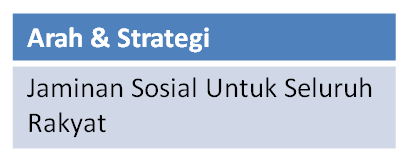 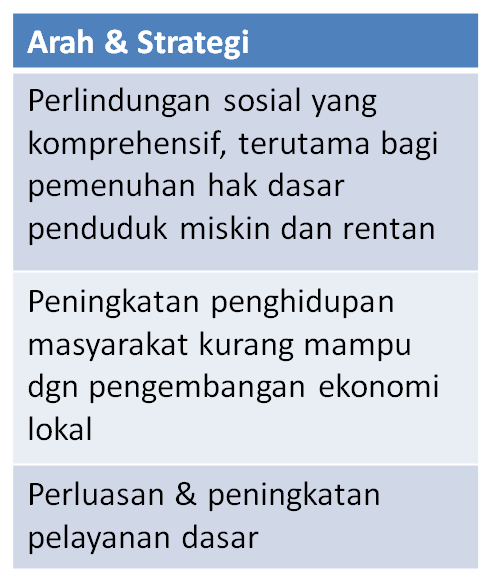 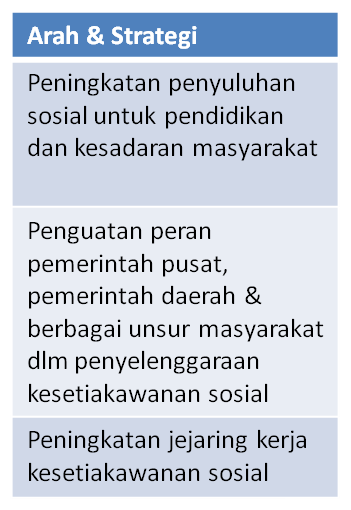 Jaminan Kesehatan Nasional
Jaminan Ketenagakerjaan
Penataan bantuan sosal (KKS, KIS, KIP)
Perluasan kepesertaan jaminan sosial
Inklusivitas Penyandang Disabilitas & Lansia
Peningkatan kapasitas pendampingan
Kesetiakawanan Sosial
Penguatan Lembaga Sosial
23
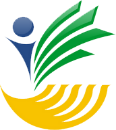 INKLUSIFITAS PELAYANAN SOSIAL DASAR
KUBE/UEP/RTLH
ASPDB
ASLUT
PKH : Disabilitas
RASKIN
KIP
PBI-KIS
Institusi
Bantuan 
Non Tunai
Komunitas
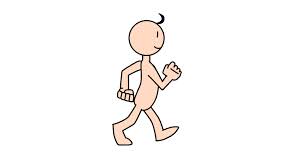 Keluarga
Anak
Usia Produktif
Lansia
DISABILITAS
Disabilitas sebagai Bagian Masalah Sosial
24
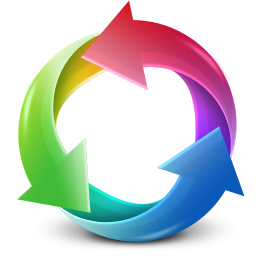 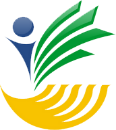 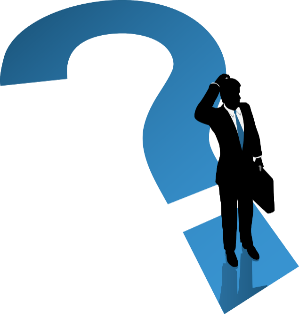 Cascading Strategic Goal
(Rehabilitasi sosial)
Terselenggaranya Rehabilitasi Sosial dalam bentuk kegiatan bantuan pemenuhan kebutuhan dasar PD
Apakah kegiatan dan anggaran yang ada sudah mengacu pada sasaran strategis?
SS Direktorat Penyandang Disabilitas
SINKRONISASI DAN INKUSIFITAS
 PROGRAM DAN ANGGARAN
PUSAT
UPT
PROVINSI
KABUPATEN/KOTA
SS Ditjen Rehsos
SS K/L
Pulihnya keberfungsian sosial penyandang disabilitas
Berkontribusi menurunkan Jumlah Fakir Miskin, Kelompok Rentan dan Penyandang Masalah Kesejahteraan  Sosial (PMKS) Lainnya
Terselenggaranya Rehabilitasi Sosial dalam bentuk kegiatan bantuan pemenuhan Inklusivitas bagi PD
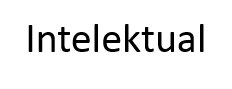 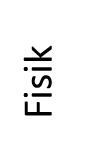 Terwujudnya  keberfungsian sosial PMKS
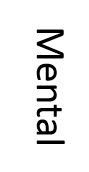 SUBDIT
Berkembangnya keberfungsian sosial penyandang disabilitas
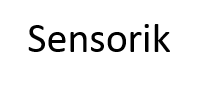 Terselenggaranya Rehabilitasi Sosial dalam bentuk  kegiatan fasilitasi akses hak dasar bagi PD
Meningkatkan penyelenggaraan rehabilitasi sosial penyandang disabilitas
Meningkatkan penyelenggaraan rehabilitasi sosial
25
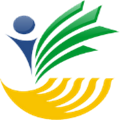 Kebijakan Program Rehabsos 2015-2019
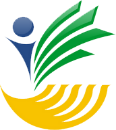 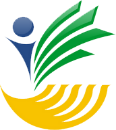 STRATEGI
ARAH
Sumber: 
UU No. 8 Tahun 2016 Tentang Penyandang Disabilitas
Perpres No. 2 tahun 2015 tentang RPJMN 2015-2019  
Permensos No. 27 tahun 2015 tentang Renstra  Kemensos 2015-2019
26
GAGASAN PROGRAM REHABILITASI PENYANDANG DISABILITAS TAHUN 2018
 MELALUI PENINGKATAN KEWENANGAN DAN PERAN PEMERINTAH DAERAH
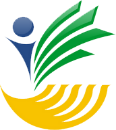 ARAH PROGRAM PEMDA
DEKON
UPSK
Alat Bantu
Honor Pendamping ASPDB
Verifikasi
Monev
Kebutuhan Dasar

Program PASCA UU No. 23/2014
Pemutakhiran Data Penyandang Disabilitas
Verivali Usulan Bantuan dan rekomendasi
Pengembangan Program Panti dan LKS  (Kewenangan Pemprov)
Pengebangan Program Berbasis Masyarakat (Kewenangan Pemerintah Kab/Kota)
UU No. 23/2014 ttg PEMERINTAHAN DAERAH
SASARAN STRATEGI
meningkatnya keberfungsian sosial Penyandang Disabilitas melalui bantuan pemenuhan kebutuhan dasar baik di dalam panti maupun luar panti / LKS (ASPDB, permakanan, pakaian, tempat tinggal, ADL, literasi khusus, alat bantu  : harus membuat membuat pedoma 
meningkatnya keberfungsian sosial penyandang disabilitas melalui bantuan fasilitasi akses terhadap pelayanan dasar minimal di dalam dan di luar panti. (fasilitasi memperoleh dokumen kependudukan, adminduk, perlindungan sosial, dan infrastruktur dasar (perumahan, air, sanitasi) : harus membuat membuat pedoman)
Meningkatnya regulasi bidang rehabilitasi sosial penyandang disabilitas. (RPP, Rancangan Perpres,  Rancangan Permensos, pedoman kebutuhan dasar, juknis dan  penetapan model layanan sebagai alternatif)
Meningkatnya penyelenggaraan rehabilitasi sosial disabilitas (bimbingan teknis,  koordinasi, fasilitasi, pembuatan model layanan rehabsos)
TUJUAN
Meningkatkan kemampuan penyandang disabilitas memanfaatkan bantuan pemenuhan kebutuhan dasar.
Meningkatkan kemampuan Penyandang Disabilitas mengakses hak dasar.
Meningkatkan jumlah Kab / Kota memiliki regulasi untuk pengembangan akses lingkungan inklusif bagi disabilitas.
VISI
Terwujudnya Rehabilitasi Sosial bagi Penyandang Disabilitas Berbasiskan Pemenuhan Hak Asasi Manusia.
DEKON
UPSK
Alat Bantu
Honor Pendamping ASPDB
Verifikasi
Monev
Kebutuhan Dasar
MISI
Memulihkan dan mengembangkan keberfungsian sosial Penyandang disabilitas.
DISABILITY INCLUSION
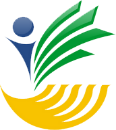 Model Rehabilitasi Sosial Inklusif Bagi Penyandang Disabilitas (BERBASIS MASYARAKAT)
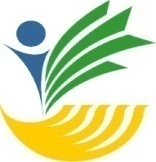 DESAIN UJI COBA SENTRA PEMBERDAYAAN SOSIAL & VOKASIONAL PENYANDANG DISABILITAS INTELEKTUAL DI YAYASAN ASIH BUDI DAN YAYASAN RUMAH KAMPUS
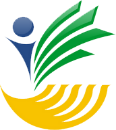 Need Assessment
FAMILY/ COMMUNITY SUPPORT DAN SELF ADVOCACY
Kategori PD Intelektual
Minat dan Bakat PD Inetelektual
Penentuan Jenis dan Kurikulum Pelatihan
PD Intelektual dengan social, vocational dan employability Skill
Family/ Support  Worker dgn active support skill
Pelaksanaan Pelatihan PD Intelektual dan Family/Support Worker (PIE)
On Job Trainning dan Job Placement PD Intelektual
Self Employment PD Intelektual (dgn family support)
Rp.
PD Intelektual Mandiri
KONSEP PENGEMBANGAN  
POS REHABILITASI SOSIAL (POS  REHSOS) DISABILITAS  DI  MASYARAKAT
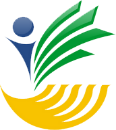 TAHAPAN KEGIATAN
TUJUAN
PERSIAPAN
Rapat koordinasi
Pemantapan Petugas (penguatan sistem Rehsos Berbasis Masyarakat)
Penyiapan Dukungan Operasional
Tersedianya wadah layanan rehabilitasi sosial penyandang disabilitas di masyarakat.
Terwujudnya partisipasi aktif penyandang disabilitas, keluarga dan masyarakat dalam kegiatan rehabilitasi sosial.
Teralatihnya kader di masyarakat dalam rehabilitasi sosial penyandang disabilitas secara berkesinambungan
Terwujudnya kesinambungan pelayanan rehabilitasi sosial penyandang disabilitas di masyarakat
Terwujudnya forum komunikasi penyandang disabilitas, keluarga dan masyarakat
Terwujudnya kemitraan terpadu dalam layanan rehabilitasi sosial penyandang disabilitas.
LATAR BELAKANG
OUTPUT
Terbentuknya  pos rehabilitas sosial masy di 9 lokasi

Terlayaninya penyandang disabilitas yang membutuhkan layanan di pos rehsos masy.

Meningkatnya kepedulian keluarga dan masyarakat terhadap penyandang disabilitas.
Data Penyandang Disabilitas yang belum terjangkau layanan 
Terbatasnya fasilitas rehabilitasi
Terbatasnya dukungan keluarga dan masyarakat
Terbatasnya SDM bidang Rehsos ODK
Rendahnya komitmen stakeholder dalam Rehsos ODK
TARGET
PELAKSANAAN
Sosialisasi 
Penjangkauan
Asesmen
Rujukan
Advokasi, Koordinasi dan kemitraan.
Pertemuan Keluarga (Forum Keluarga)
Terapi/ Pengobatan
Bimbingan Psikososial (Konseling, Group Therapy, dll)
Bimbingan Okupasi
Bimbingan Vokasional dan Usaha Kreatif Mandiri
Bantuan Aksesibilitas
Kewirausahaan dan bantuan
Penyandang Disabilitas  (semua jenis)
Keluarga
Masyarakat
PENGAWASAN DAN PENGENDALIAN
Bimbingan Teknis
Evaluasi dan Moneva
31
GAGASAN PROGRAM RESPON 
“GERAKAN STOP PEMASUNGAN 2017”
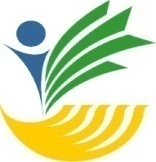 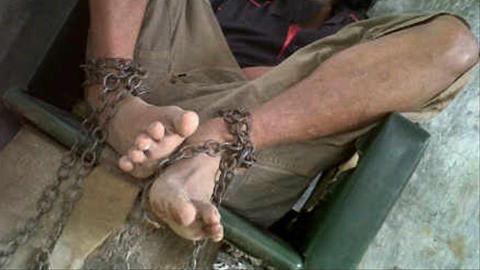 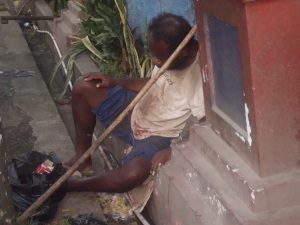 REALITAS
Peksos
Tenaga Kesejahteraan Sosial
Pendamping PD
LAYANAN YANG TIDAK BERKESINAMBUNGAN  KEKAMBUHAN
34 PROVINSI  UU 23/2014
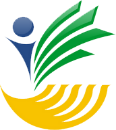 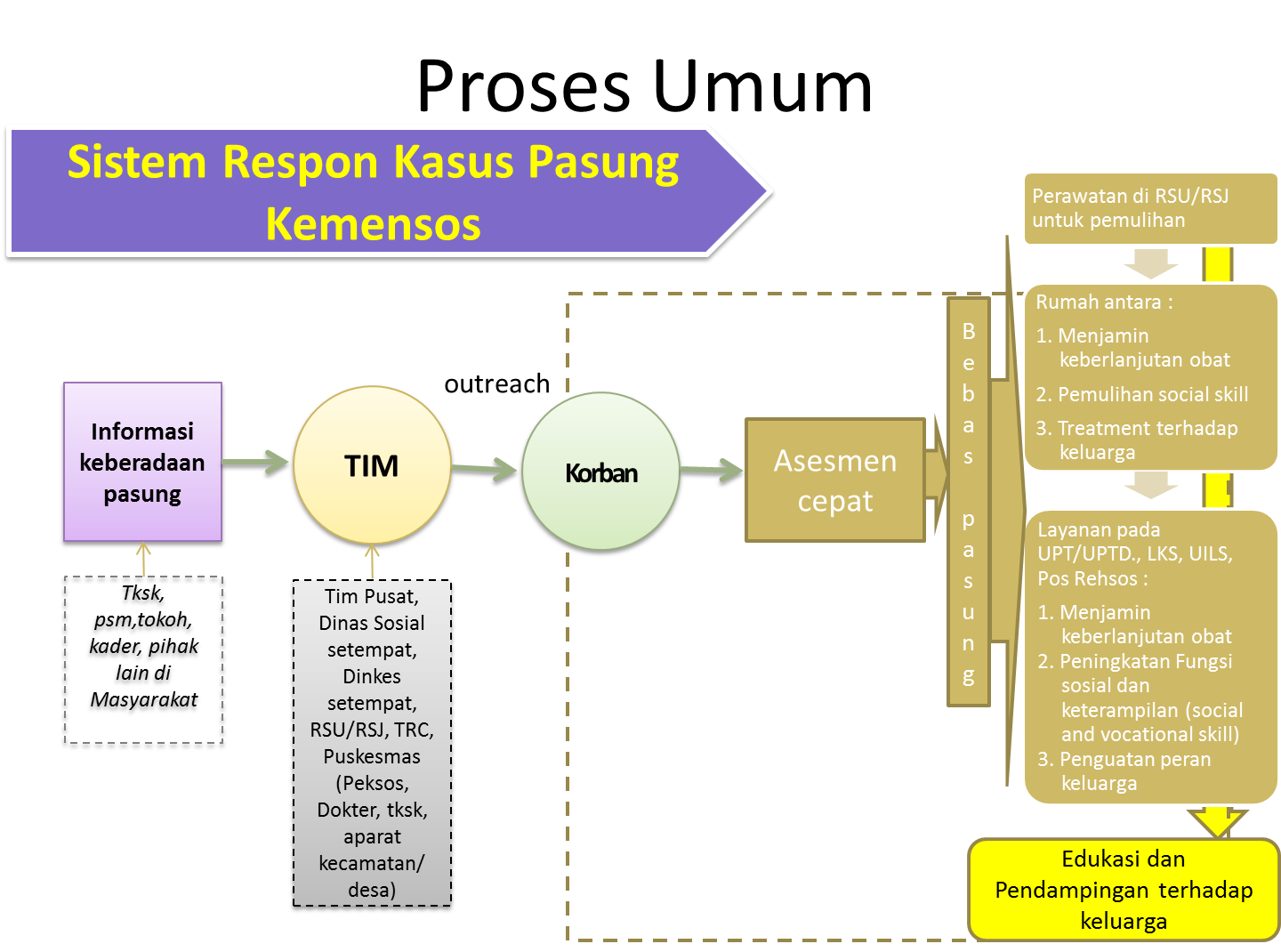 GAGASAN UJICOBA PROSES LAYANAN RUMAH ANTARA
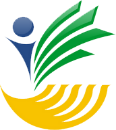 BIMBINGAN LANJUT
RUMAH ANTARA
PEMBERIAN LAYANAN :
REHABILITASI PSIKIATRIK
REHABILITASI SOSIAL
PENYANDANG DISABILITAS MENTAL YANG MENGALAMI FASE AKUT
INTEGRASI KE DALAM KELUARGA DAN MASYARAKAT
RUMAH SAKIT/ RUMAH SAKIT JIWA
PENERIMAAN/REGISTRASI
IDENTIFIKASI KEBUTUHAN
ASESMEN
EVALUASI
PANTI SOSIAL (UPT/UPTD)
LKS
RUJUKAN LAIN
LAYANAN SOSIAL BERBASIS MASYARAKAT
MEKANISME REHSOS PENYANDANG DISABILITAS MENTAL MELALUI UNIT INFORMASI DAN LAYANAN SOSIAL (UILS)
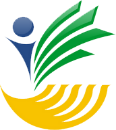 SITUASI DARURAT (Ps. 14,15,16,17 CRPD)
Kebebasan & Keamanan
Penelantaran
Eksploitasi
Kekerasan
Perlakuan semena-mena
Pelecehan
Layanan Dasar
Penjangkauan/Rekruitmen/ Sosialisasi, Pendampingan, Advokasi n oleh Petugas Penjangkau dan Pendamping UILS (Pekerja Sosial/Petugas  Puskesmas/Pendamping Masyarakat/Kader dalam format KIE.
Layanan pengobatan (Psikiater dan  Perawat Puskesmas)
Layanan pendampingan kepatuhan minum obat (Perawat Puskesmas dan Pendamping)
Layanan minat dan bakat (Psikolog)
Layanan peningkatan ADL (Peksos dan Pendamping)
Layanan konsultasi sosial, psikologis dan kesehatan (Peer Support, Peksos dan Perawat Jiwa Puskesmas)
ASESMEN :
 MEDIS (PSIKIATER)

 SOSIAL (PEKSOS)
UNIT INFORMASI 
DAN LAYANAN SOSIAL (UILS)
KELUARGA/
MASYARAKAT
Layanan Lanjutan
Penyandang Disabilitas Mental (Psikotik) nyaman berada ditengah-tengah keluarga/ masyarakat (Disability Inclusion)
Bimbingan psikososial (Peksos)
Bimbingan keterampilan kerja (Instruktur /volunteer) 
Bimbingan keterampilan sosial (Peksos)
Bimbingan keagamaan (Tokoh Agama setempat)
Advokasi sosial  
Terminasi dan Rujukan
PENYANDANG DISABILITAS MENTAL (PSIKOTIK)
Layanan Komunikasi, Informasi dan Edukasi tentang :
PANTI SOSIAL
PUSKESMAS
RUMAH SAKIT JIWA (RSJ)
Penjangkauan/Rekruitmen/ Sosialisasi  oleh Petugas UILS (Pekerja Sosial/Petugas  Puskesmas/Pendamping Masyarakat/Kader dalam format KIE.
Pemahaman Karakteristik Penyandang Disabilitas Mental (Psikotik)
Permasalahan Penyandang Disabilitas Mental (Psikotik)
Kebutuhan Penyandang Disabilitas Mental (Psikotik)
Deteksi Dini dan Penanganan Penyandang Disabilitas Mental (Psikotik)
Manajemen Kasus
GAGASAN PENGEMBANGAN KEMAMPUAN PEMELIHARAAN KESEJAHTERAAN SOSIAL 
PENYANDANG DISABILITAS DAN KELUARGA
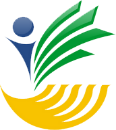 LATAR BELAKANG
Jenis Kegiatan
TUJUAN
TARGET
22.500 orang Penyandang Disabilitas berat mendapat  jaminan sosial melalui Program PKH 
Diperlukan upaya untuk meningkatkan kemampuan  pemeliharaan kesejahteraan sosial kepada PDB dan Keluarganya 
Terbatasnya fasilitas rehabilitasi
Terbatasnya dukungan keluarga dan masyarakat
Terbatasnya SDM bidang Rehsos Penyandang Disabilitas
Rendahnya komitmen stakeholder dalam Rehsos Penyandang Disabilitas
Penyandang Disabilitas Berat PKH  *kriteria
Keluarga 
Perawat (carers)
Masyarakat
Petugas dan Pekerja Sosial UPT
Pendamping ODKB 1..148 orang dan tambahannya
Pengembangan Fungsi UPT dan LKS sebagai pemberi layanan KIE dan rujukan bagi  Penyandang Disabilitas dan PMKS lainnya
Terlatihnya kader di masyarakat dalam rehabilitasi sosial penyandang disabilitas secara berkesinambungan
Terjangkaunya Penyandang Disabiltias Di Masyarakat
Tersedianya wadah layanan rehabilitasi sosial penyandang disabilitas  dan PMKS lainnya di masyarakat (POSREHSOS, UILS,dll)
Terwujudnya partisipasi aktif penyandang disabilitas, keluarga dan masyarakat dalam kegiatan rehabilitasi sosial.
Terwujudnya kesinambungan pelayanan rehabilitasi sosial penyandang disabilitas dalam UPT dan di masyarakat
Terwujudnya forum komunikasi penyandang disabilitas, keluarga dan masyarakat
Terwujudnya kemitraan terpadu dalam layanan rehabilitasi sosial penyandang disabilitas.
Pengembangan Fungsi UPT dan LKS
Peningkatan kapasitas pekerja sosial, pendamping, keluarga dan carees
Pengembangan FungsiWadah Kegiatan Rehabilitasi Sosial Penyandang Disabilitas Berbasis Masyarakat
Pengembangan Fungsi dan Peran  Keluarga Penyandang Disabilitas dan Masyarakat
Wadah koordinasi, pusat informasi dan pemberian layanan yang berorientasi kepada pengembangan kemandirian dan pemberdayaan penyandang disabilitas dengan cara memfasilitasi penyandang disabilitas, keluarga, dan masyarakat untuk melakukan aktivitas bersama-sama dalam satu tempat yang mudah dijangkau di tengah masyarakat dengan membangun jaringan kerja, kemitraan dan rujukan serta penggunaan sumber-sumber yang ada di masyarakat
36
SKEMA PENGEMBANGAN KEMAMPUAN  PEMELIHARAAN KESEJAHTERAAN SOSIAL
KELUARGA PENYANDANG DISABILITAS BERAT 2015
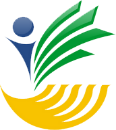 Indikator Hasil
 
Meningkatkan keterampilan keluarga dalam melakukan perawatan dan bimbingan sosial bagi penyandang disabilitas berat
Meningkatkan keterampilan keluarga dalam melaksanakan usaha ekonomis produktif
Meningkatkan kemampuan keluarga dalam melakukan pemenuhan kebutuhan dasar hidup dan perawatan sehari-hari penyandang disabilitas berat (sandang, pangan, air bersih, perawatan sehari-hari) agar taraf kesejahteraan hidupnya dapat terpenuhi secara wajar
Meningkatkan kesadaran dan kemampuan keluarga dalam upaya pemenuhan hak-hak penyandang disabilitas
Persiapan 
 
Rapat Koordiansi, Orientasi, dan Konsultasi
Pendataan dan Seleksi
Asesmen
Penyusunan Rencana Kegiatan
Pelaksanaan
 
Pembekalan Pendamping dan keluarga  melalui Bimbingan Psiko Sosial dan Ekonomi Produktif  serta Kewirausahaan 
Pemberian Bantuan Stimulan 
Pendampingan
Monitoring & Evaluasi
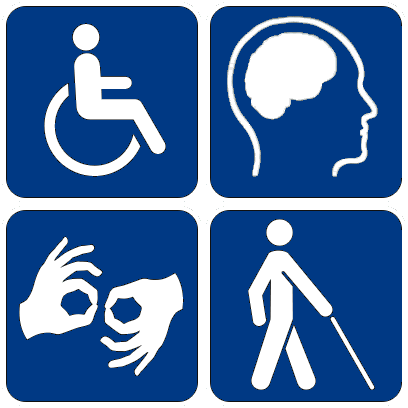 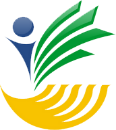 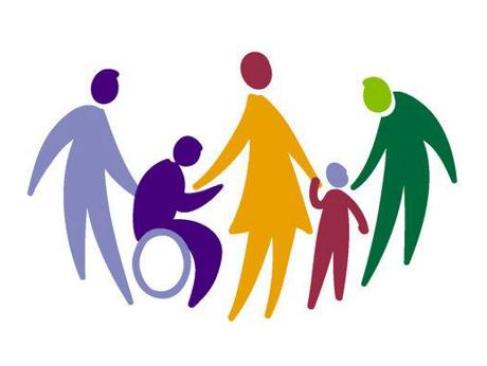 Nothing About Us Without Us
TERIMA KASIH